Figure 25. Contour plot of the 14 FIRST sources not in our VLA catalogue. The dashed circle shows the position of the ...
Mon Not R Astron Soc, Volume 302, Issue 2, 11 January 1999, Pages 222–244, https://doi.org/10.1046/j.1365-8711.1999.02103.x
The content of this slide may be subject to copyright: please see the slide notes for details.
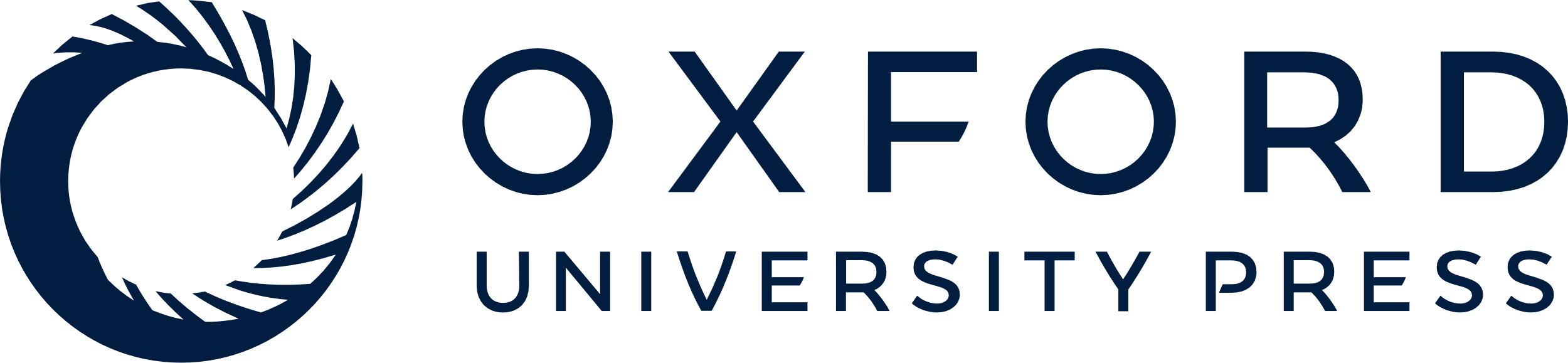 [Speaker Notes: Figure 25. Contour plot of the 14 FIRST sources not in our VLA catalogue. The dashed circle shows the position of the FIRST source. All the maps have a size of 2×2 arcmin2 and contour levels of 0.5, 1, 2, 4, 8, 16 mJy. The three sources marked with the asterisk are the sources flagged in the FIRST catalogue as possible sidelobes of a nearby bright source.


Unless provided in the caption above, the following copyright applies to the content of this slide:]